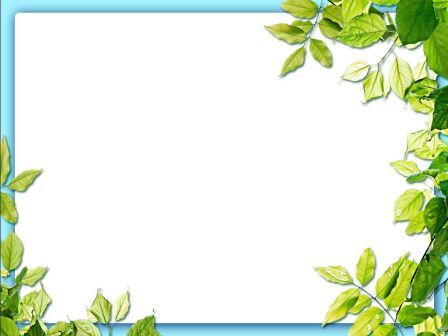 Урок русского языка 
4 класс
Кашенецкая Наталья Михайловна
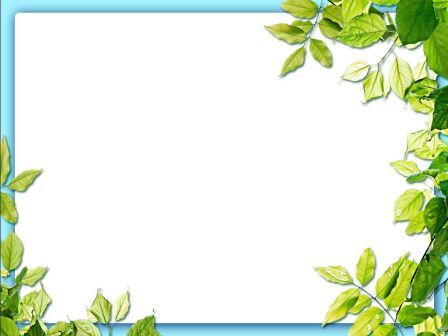 Оргмомент.
Внимание! Проверь, дружок,Готов ли ты начать урок.Все ль на месте, все ль в порядке?Книги, ручка и тетрадки?
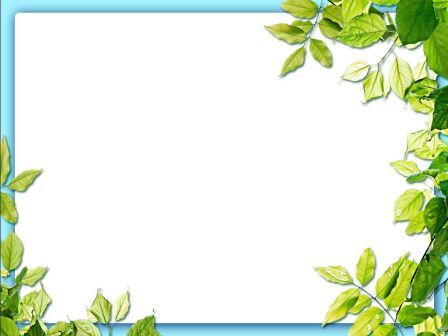 2.Минутка чистописания
Язык – лучший посредник для установки дружбы и согласия.
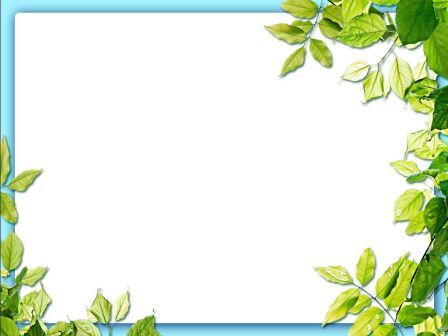 3. Словарная работа
0 ошибок – 5;
1-2 ошибки – 4;
3 ошибки – 3;
От 4 и более ошибок – 2.
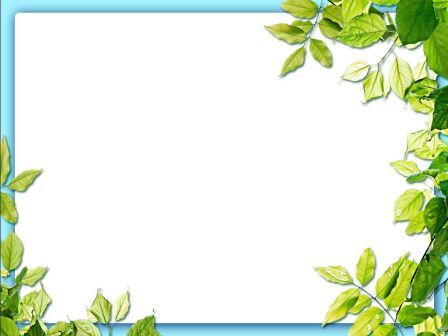 4. Вспомни изученное
1.В каких случаях пишется разделительный  мягкий знак?  Тебе помогут слова ночью, деревья, воробьи, ружьё.
2. Когда в словах пишется мягкий знак для обозначения мягкости согласных? Можешь воспользоваться примерами: лень, конь, фонарь, пять, пятьдесят.
3.В каких случаях пишется мягкий знак после шипящих на конце слов? Вспомни используя примеры: дочь, стеречь, читаешь, настежь.
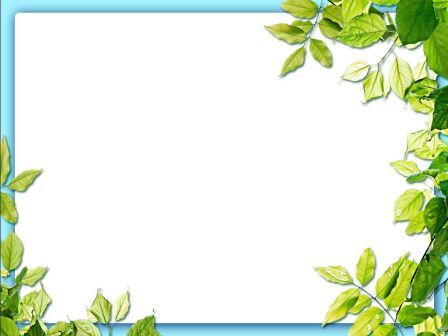 Тема урока: 
Повторяем правописание мягкого знака в словах.
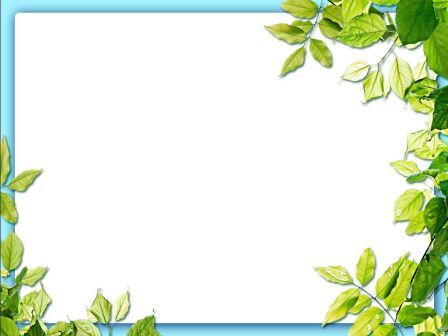 5. Запиши слова в три столбика
Деньги, Софья, мышь, барьер, проверь, спишь, соловьи, восемь, несёшь, бурьян, шестьдесят, сплошь, колья, беречь, ноябрь, дрожь, шить, жильё, отрежь, вьюнок.
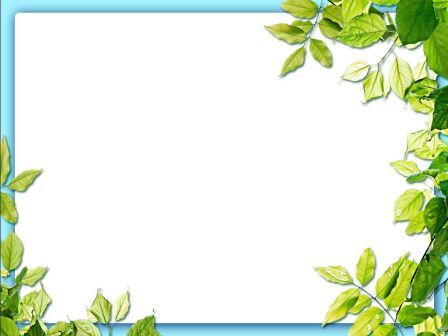 Проверь.
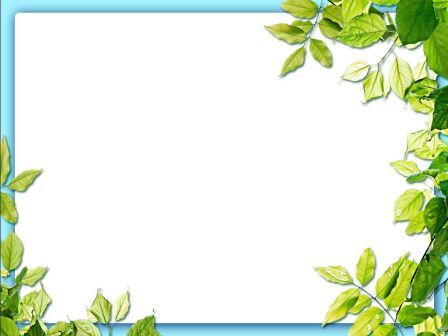 6.Физкультминутка
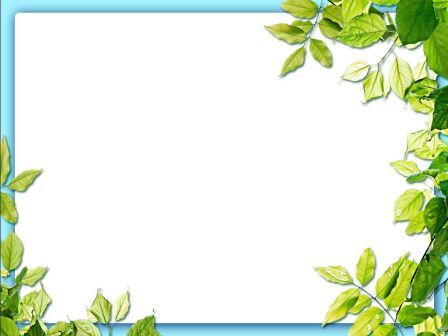 7. Работа в группах.
Прочитай предложения. Если есть ошибки, письменно исправь их.
1группа.
Луч солнца ярок и горяч.
Утром ты постараешся пересечь этот рубеж.
2. группа
Новый завод работает во всю мощ.
Лесной ёж колюч.
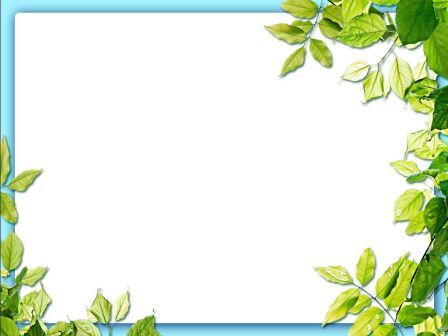 Какую орфограмму повторяли на уроке?
Что знаете о правописании мягкого знака в словах?
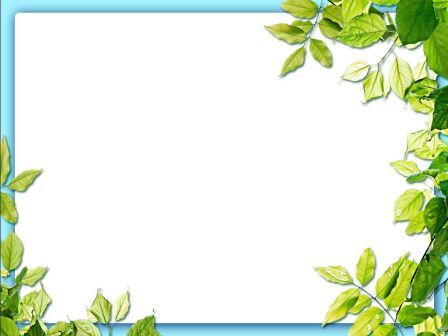 8. Рефлексия
Всё получилось.
Получалось, но не всё.
Ничего не получилось.